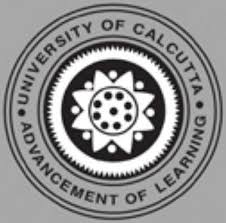 Justification of “Kanyashree Prakalpa” in West Bengal and the initial findings on evaluation
Arijita Dutta, Professor, Department of Economics, University of Calcutta
Anindita Sen, Associate Professor, Department of Economics, University of Calcutta
Critical position of the state of West Bengal: Early marriage & adolescent dropout
Two factors reinforcing each other are under-age marriage (before 18 years) and adolescent dropouts by girls between the age of 13-18 years. 
Resulting in social problems and economic losses
In terms of both these indicators, West Bengal appeared to be in a critical position.   
District level Health Survey 4 (2012-13) confirms that among non-EAG states of India, West Bengal has the least mean age at marriage for women (19.2 years). Consequently, 31.6% of currently married women belong to less than 18 years. This figure too, is by far the highest among the reported states. Tripura (18.9%) reports the second highest share.
2
IGC WB Economy Conference 2016_Dutta & Sen
Adolescent dropouts
Among girls (13-18 years)
Jammu & Kashmir
HP
Arunachal
Pradesh
Punjab
Uttarakhand
Haryana
Sikkim
Delhi
Rajasthan
Assam
Uttar Pradesh
Nagaland
Bihar
Manipur
Meghalaya
Jharkhand
Madhya Pradesh
Gujarat
Mizoram
West Bengal
Tripura
Chhattisgarh
Orissa
Maharashtra
Telangana
Goa
Andhra Pradesh
Karnataka
Lakshadweep
Tamil Nadu
Andaman & Nicobar Is.
3
IGC WB Economy Conference 2016_Dutta & Sen
Kerala
Distribution of Child Dropouts across states (Average being 8.07 & 9.03 for boys & girls respectively)
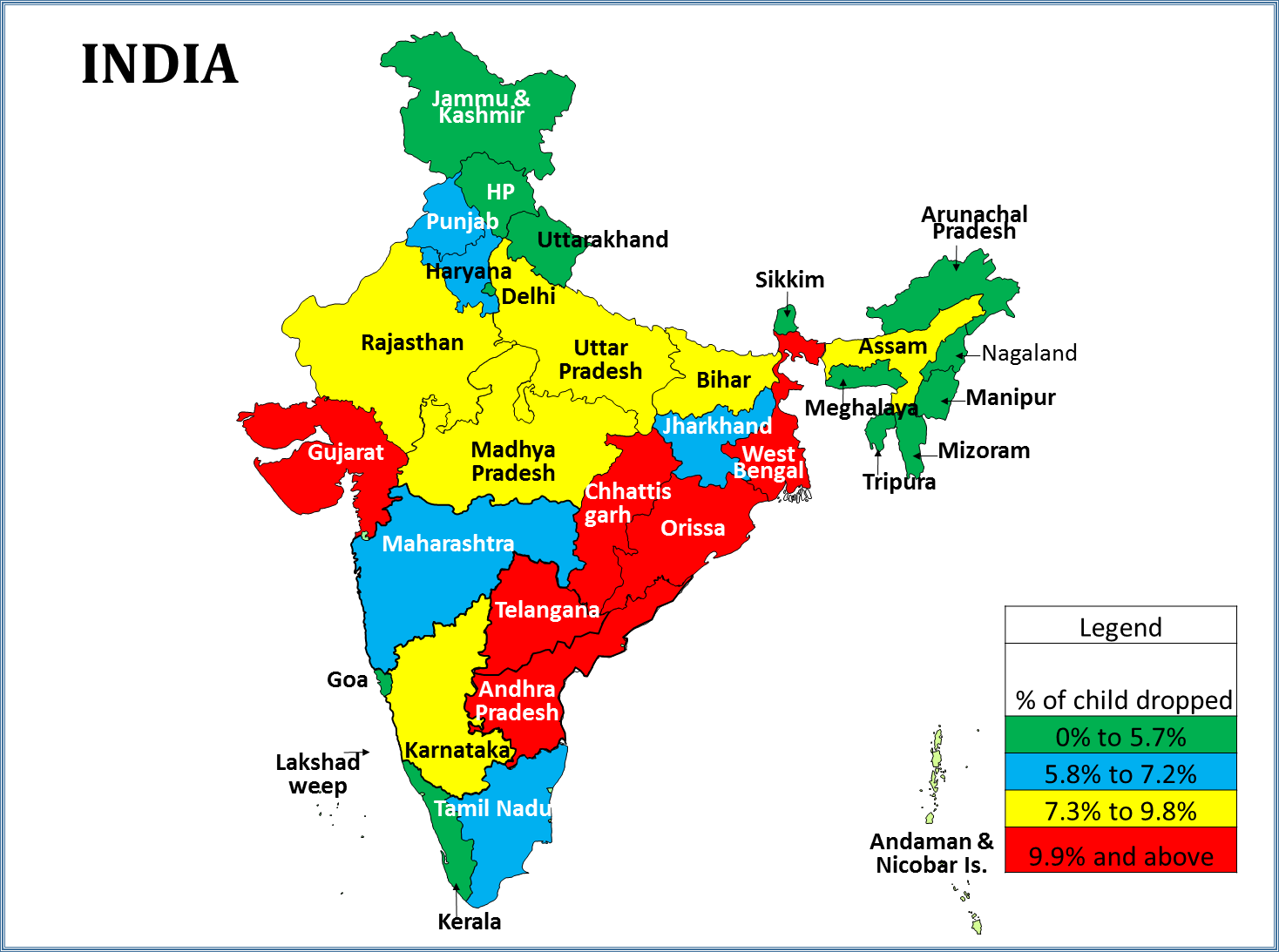 4
IGC WB Economy Conference 2016_Dutta & Sen
Gender-wise school attendance in age cohort 13-18 years (Highest gap in WB)
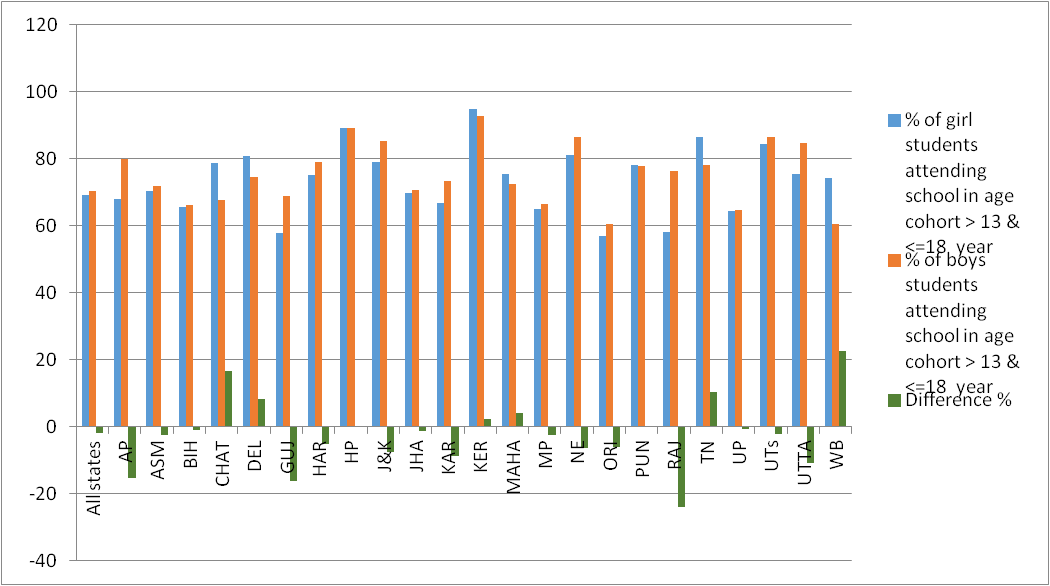 5
IGC WB Economy Conference 2016_Dutta & Sen
Adolescent Dropout in West Bengal across income classes
6
IGC WB Economy Conference 2016_Dutta & Sen
Reasons reported for adolescent dropouts across states % shares
7
IGC WB Economy Conference 2016_Dutta & Sen
Conditional marginal effects of Bivariate Probit regression
This actually explains 
why a CCT for adolescent
girls might help to reduce
Dropout
8
IGC WB Economy Conference 2016_Dutta & Sen
Kanyashree Prakalpa
Given this situation, Conditional Cash Transfer (CCT) scheme- Kanyasree Prakalpa (KP)  was introduced by the Government of West Bengal  in 2012. 
This programme targets adolescent girls aged 13-19 years and offers a two-tier scholarship of an annual Rs 500 (now Rs 750) for continuing education (K1) and a one-time payment of Rs 25,000 on completion of 18 years, conditional upon the girl remaining unmarried AND continuing education till that age (K2). 
The aim of this scheme is two-fold –to stop marriage of girls before the official age of 18 & to promote secondary education among females.
In certain blocks, additional interventions are initiated. Tagging with other schemes. Special training and social networking. (KP+).
9
IGC WB Economy Conference 2016_Dutta & Sen
10
IGC WB Economy Conference 2016_Dutta & Sen
Broad objectives
To estimate the coverage of the project and its possible effects on female dropout and early marriage.

To locate any impact of educational status of the siblings and of friends of Kanyashree recipients using network effect in the locality. 

To examine whether the cash transfer to the adolescent girl changes the bargaining equations within and outside the family and whether it empowers the adolescent girls to continue education and postpone marriage in spite of family and social pressures. 

To examine how the money received from this scheme was actually used. Whether it was used for educational purposes and to promote the career of the recipients or whether the money was used for meeting marriage expenses, including dowry, and thus partially defeating the purpose of the scheme.
11
IGC WB Economy Conference 2016_Dutta & Sen
Complete
Listing of 
All house-
Holds with
Women 
aged 14-25
 years
Random
Selection 
of HHs
containing
women in
 3 age 
cohorts
Age cohort 1 (14-18 years)
Age cohort 1 (19-21 years)
Age cohort 1 (22-25 years)
12
IGC WB Economy Conference 2016_Dutta & Sen
Age cohort 1 
(14-18 years)
The coverage is high in better developed block, namely Sankrail.
Shocking to find that even with such a celebrated program, about 30%
of girls in the age group 14-18 years do not go to school in Uluberia &
nearly 22% are married off. Worse condition prevails in Hariharpara.
However, the family pressure on girls to marry
below 18 years have gone down; In case of
such pressure, girls have successfully 
resisted the UAM more.
13
IGC WB Economy Conference 2016_Dutta & Sen
Dropout and Under age marriage decreased appreciably in Howrah while comparing between age cohort 3 (attending 18 years before KP period) & cohort 2 (attending 18 years during KP period).
However, on the whole UAM arranged by parents 
fell, though UAM arranged themselves increased. 
Different pattern of changes in Sankarail and 
Uluberia. 

Does this mean something beyond KP matters? 
Is it the enabling environment or KP+?
14
IGC WB Economy Conference 2016_Dutta & Sen
Knowledge about KP among two age groups
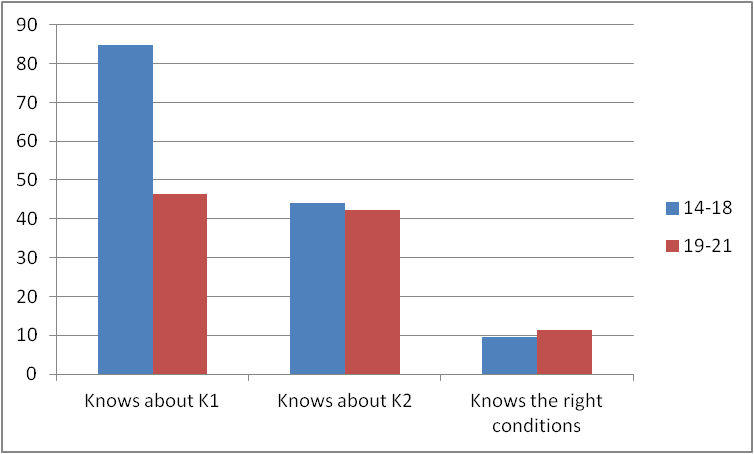 15
IGC WB Economy Conference 2016_Dutta & Sen
Use of K2 money
Those who reported that 
K2 has been used for 
education, have actually
enrolled themselves
for higher education
16
IGC WB Economy Conference 2016_Dutta & Sen
Exposure score and General awareness across age cohorts
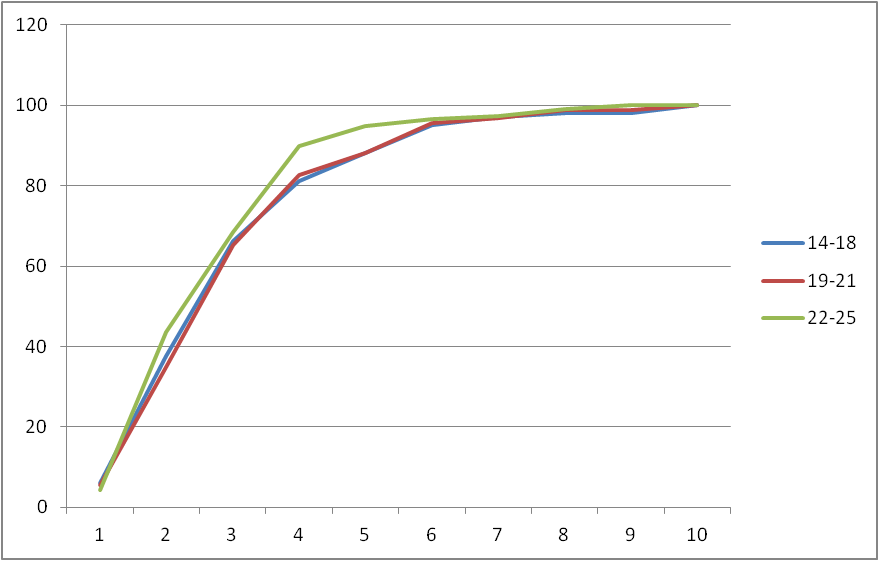 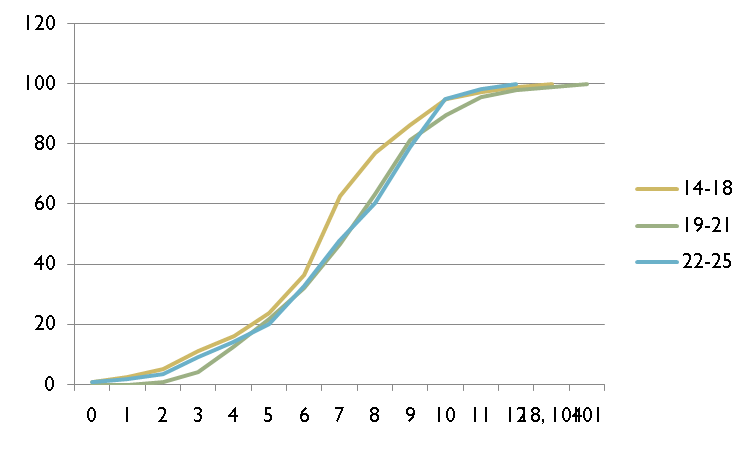 17
IGC WB Economy Conference 2016_Dutta & Sen
Yet to do…
To identify the reasons behind failure of the project by econometric analysis. 

To locate the impact on siblings.

To locate the effectiveness of convergence of the policies.
18
IGC WB Economy Conference 2016_Dutta & Sen